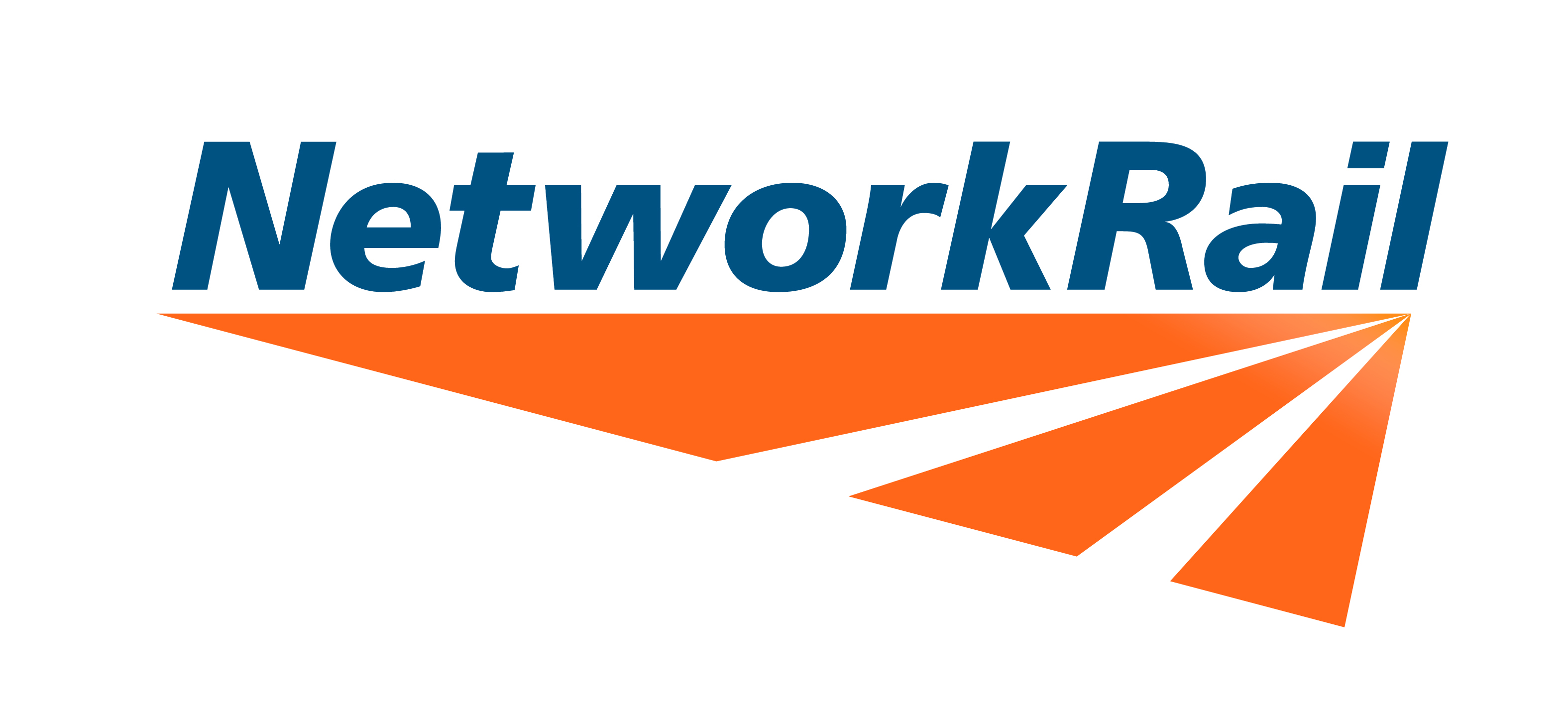 Safety Hour Discussion Pack
Topic: what is your topic?

Purpose of the discussion: 
why has this been chosen as a Safety Hour topic? Is there a risk, incident or change that the team need to be aware of?
Discussion points: Use below to plan your facilitated discussion. Remember, you don’t have to have all the answers – the role of the facilitator is to create an engaging discussion where everyone identifies and commits to solutions.
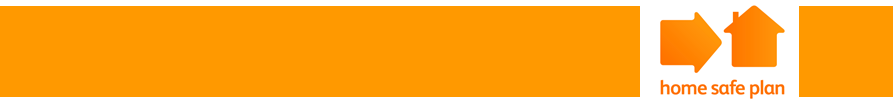 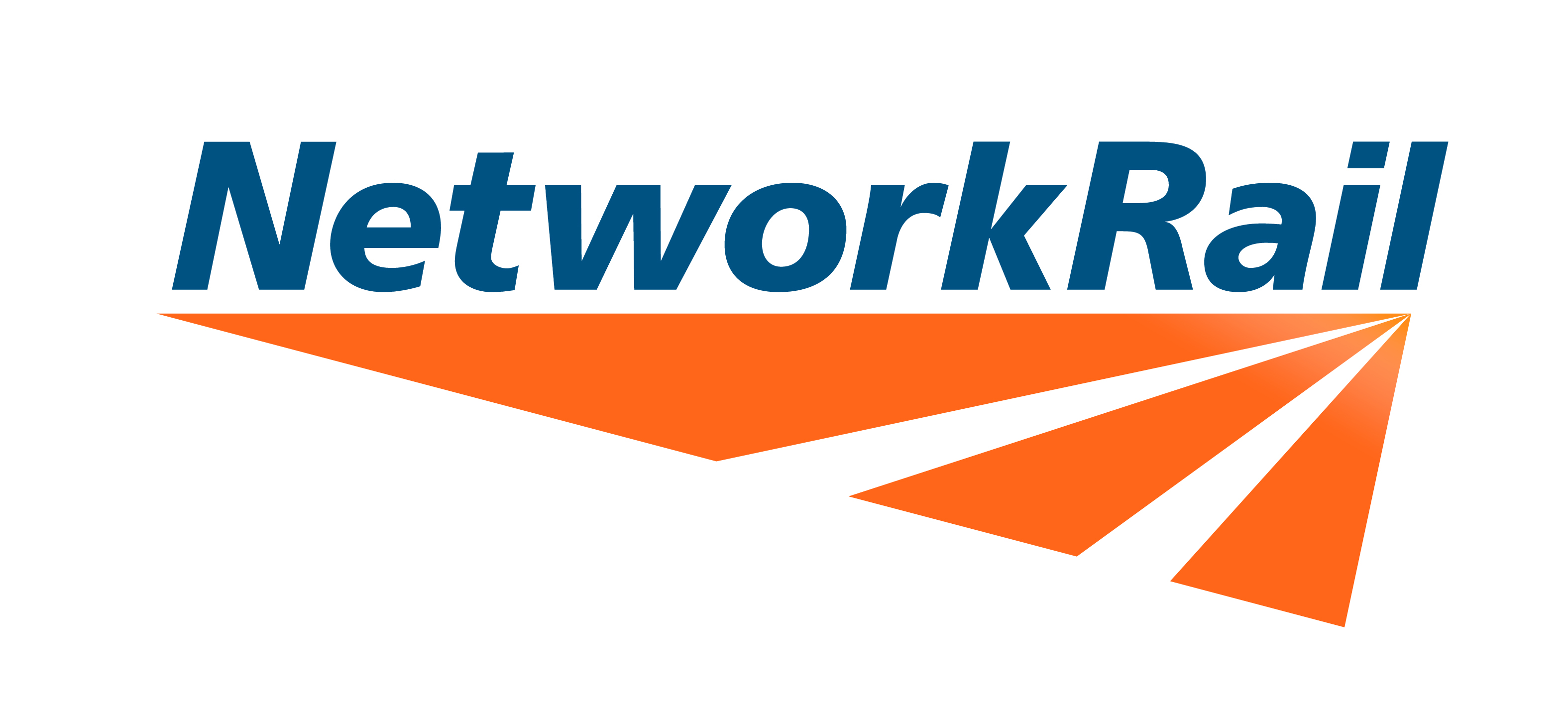 Safety Hour Discussion Pack
Topic: Insert topic
For further information:

Insert any appropriate links – write in full as this discussion pack will be printed for Safety Hour delivery.
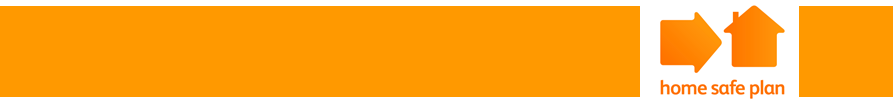